Album s fotografijama
IZLET
1. I 2. RAZREDI
OŠ VLADIMIRA NAZORA, PRIBISLAVEC
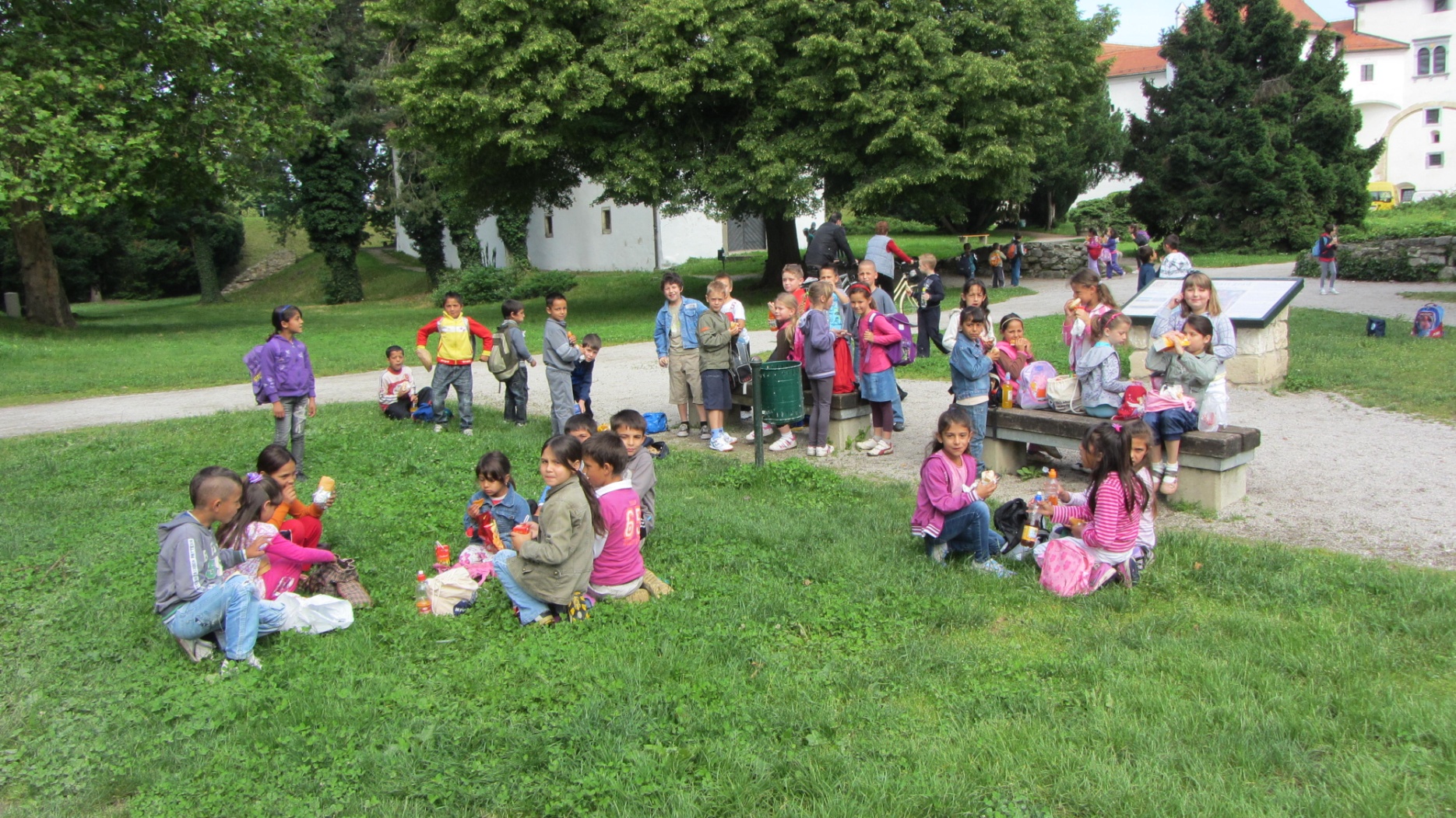 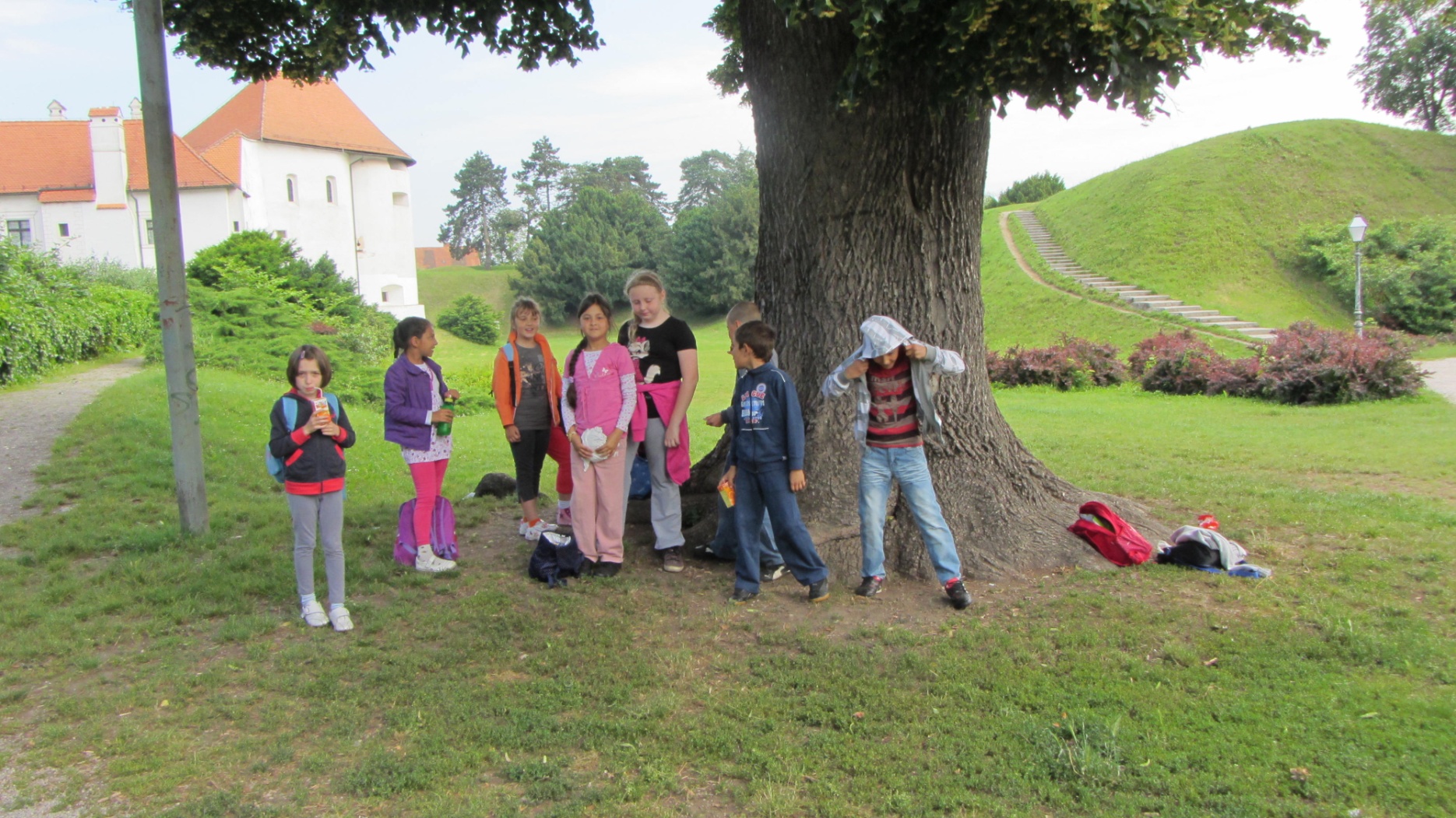 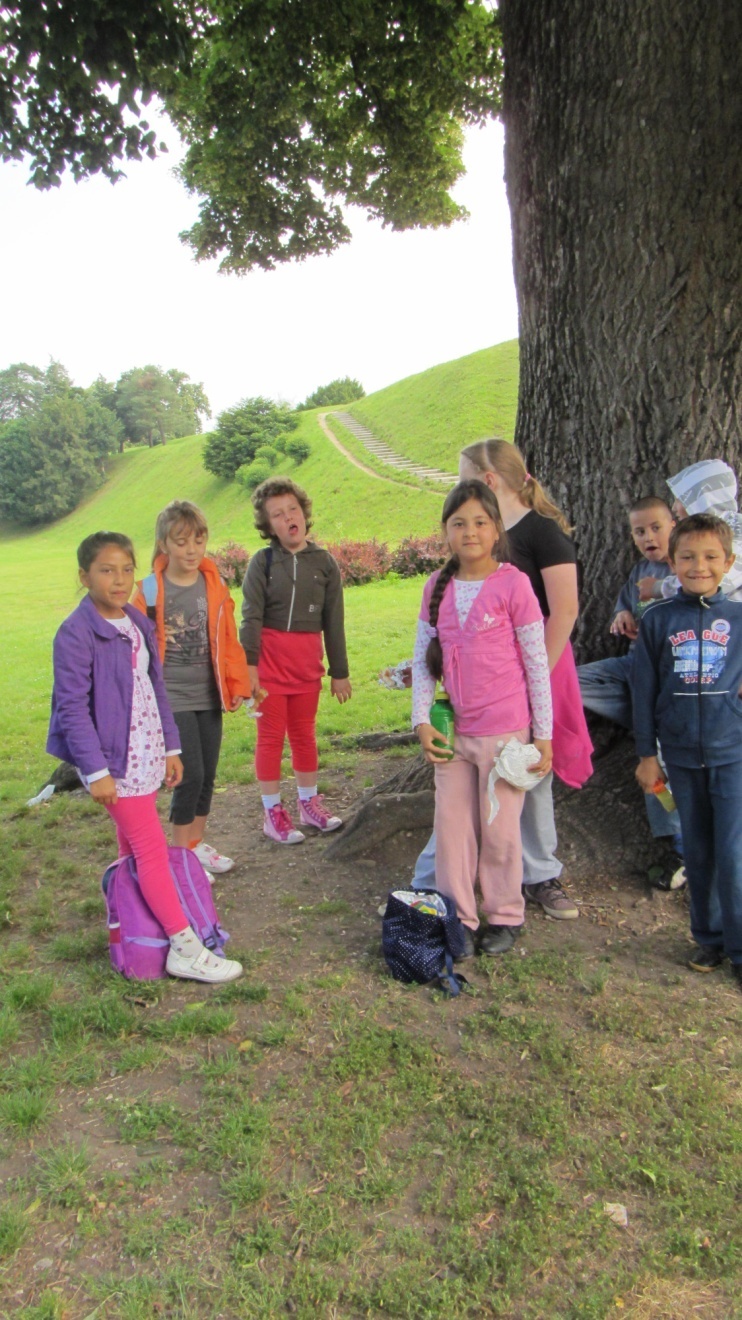 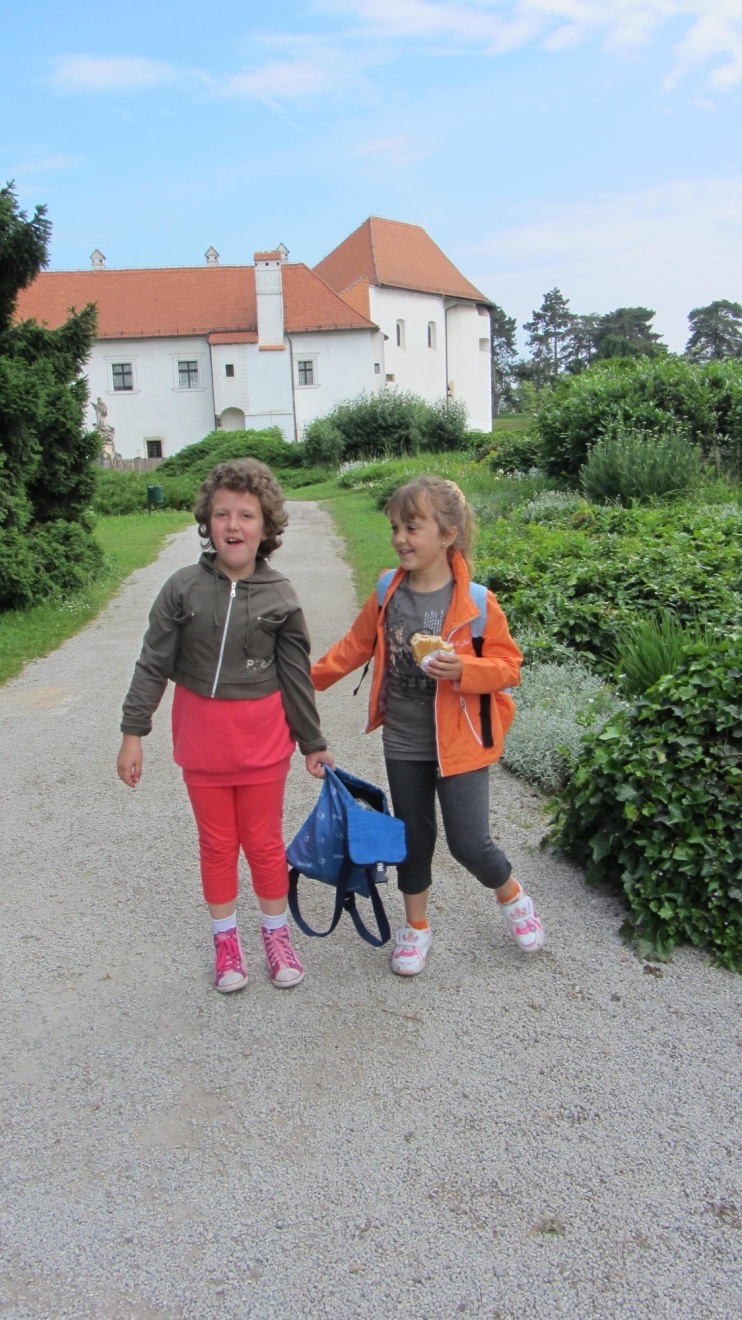 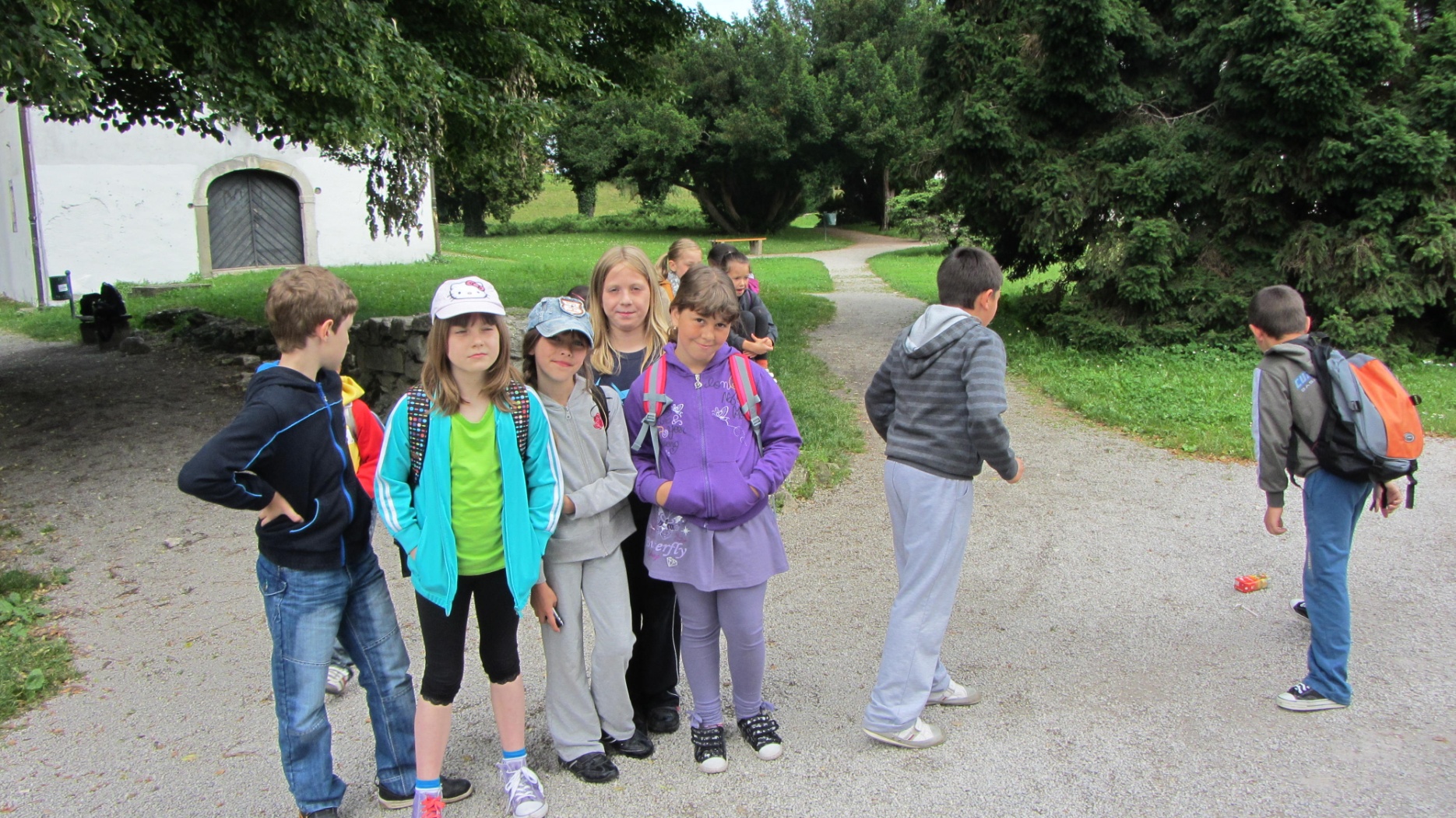 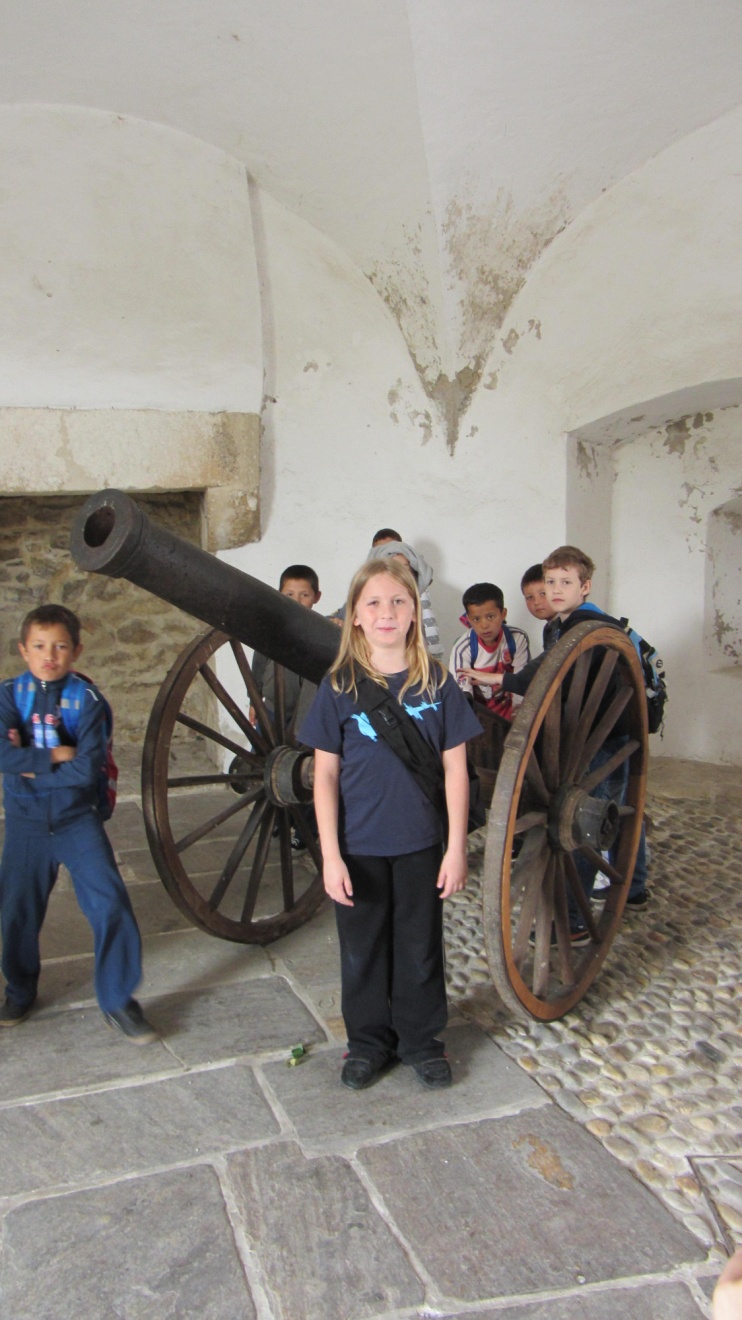 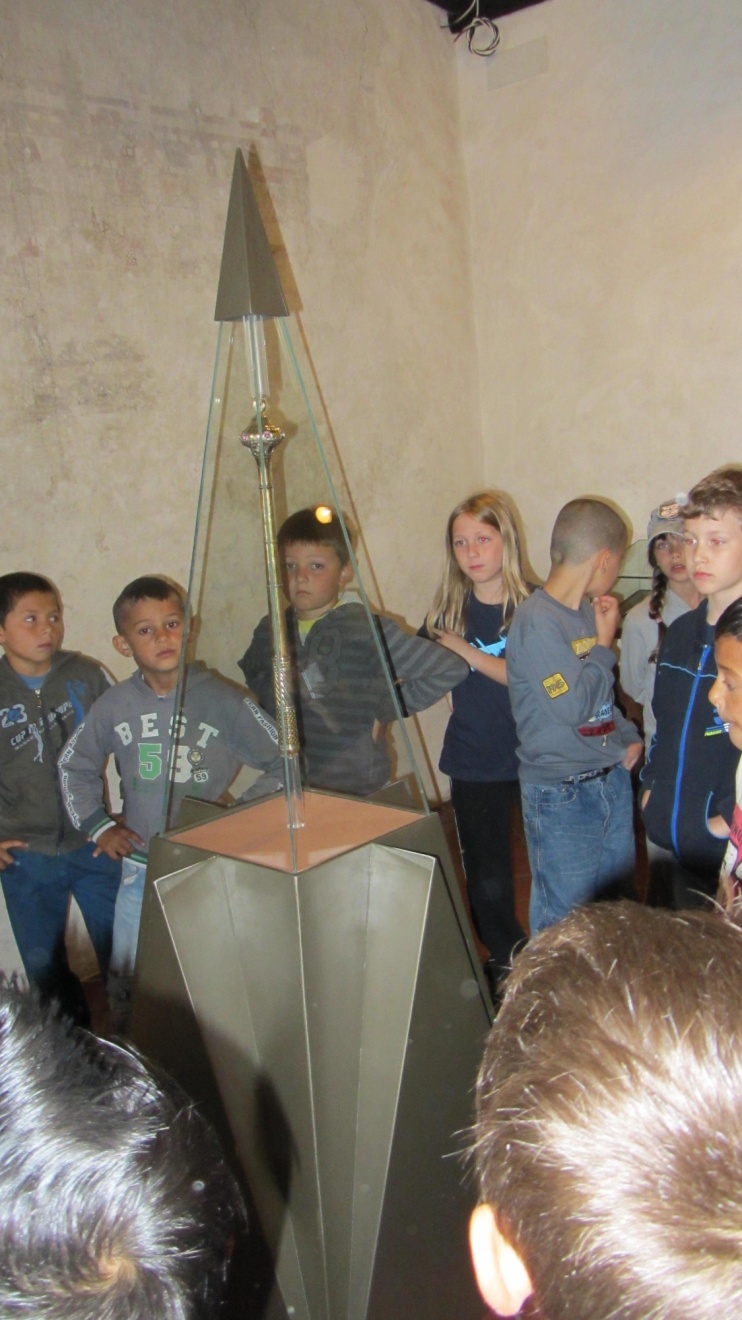 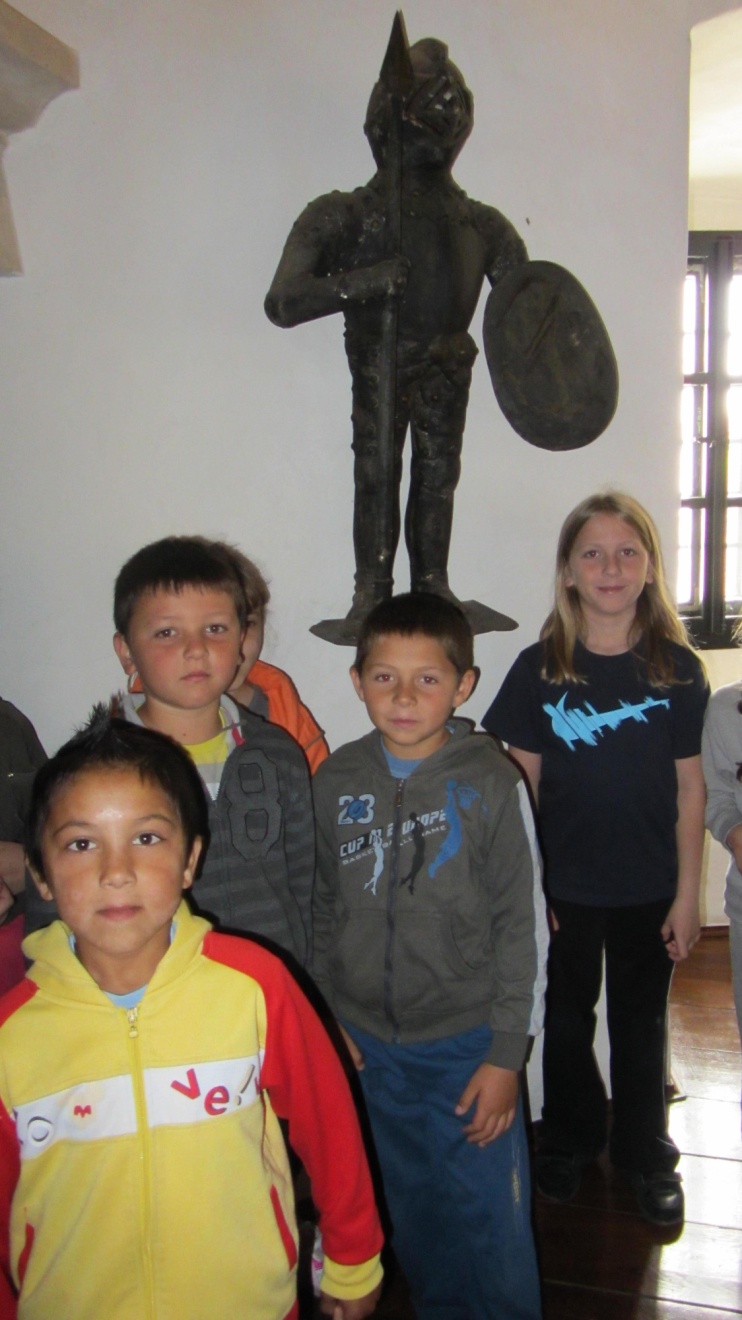 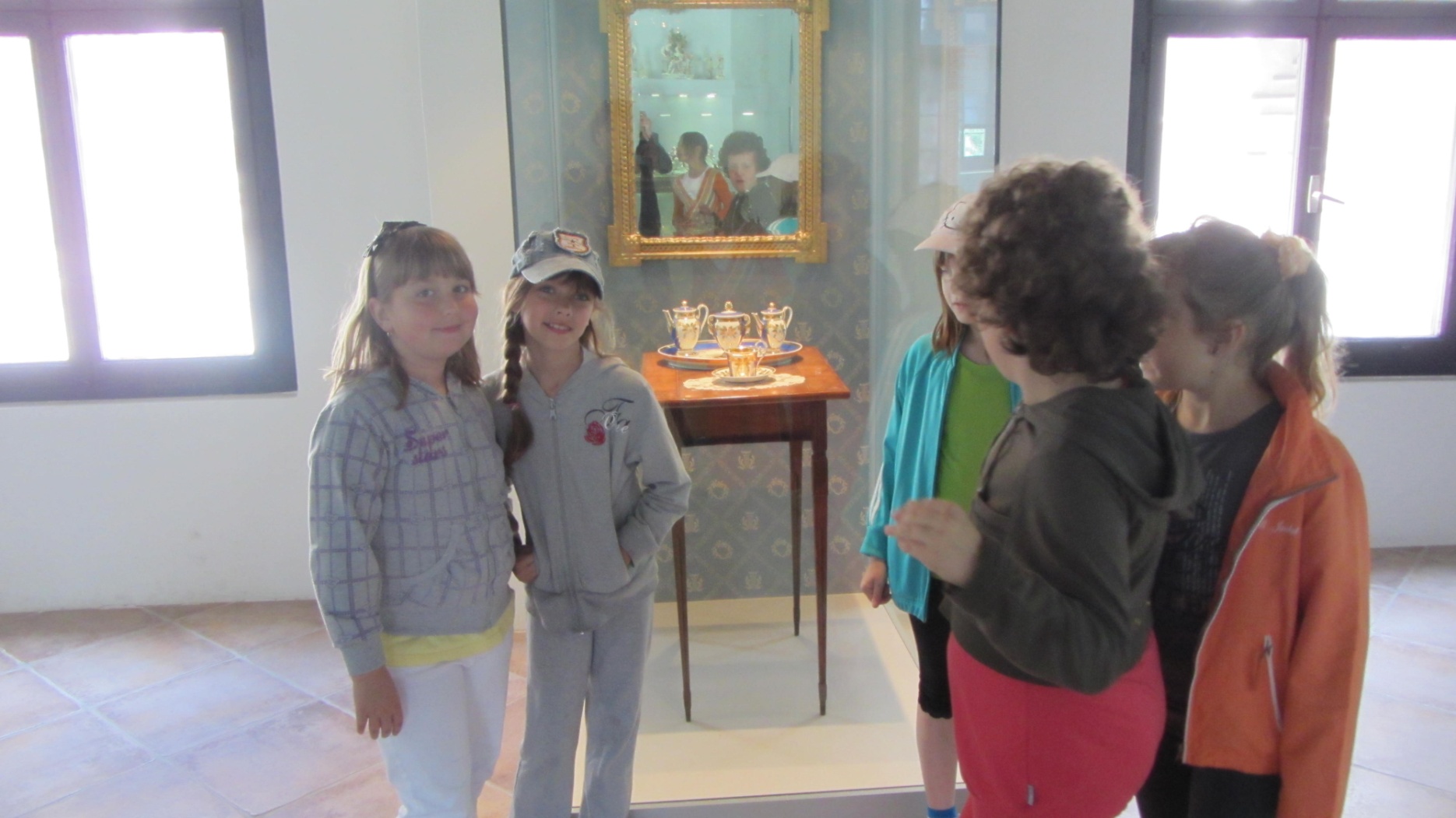 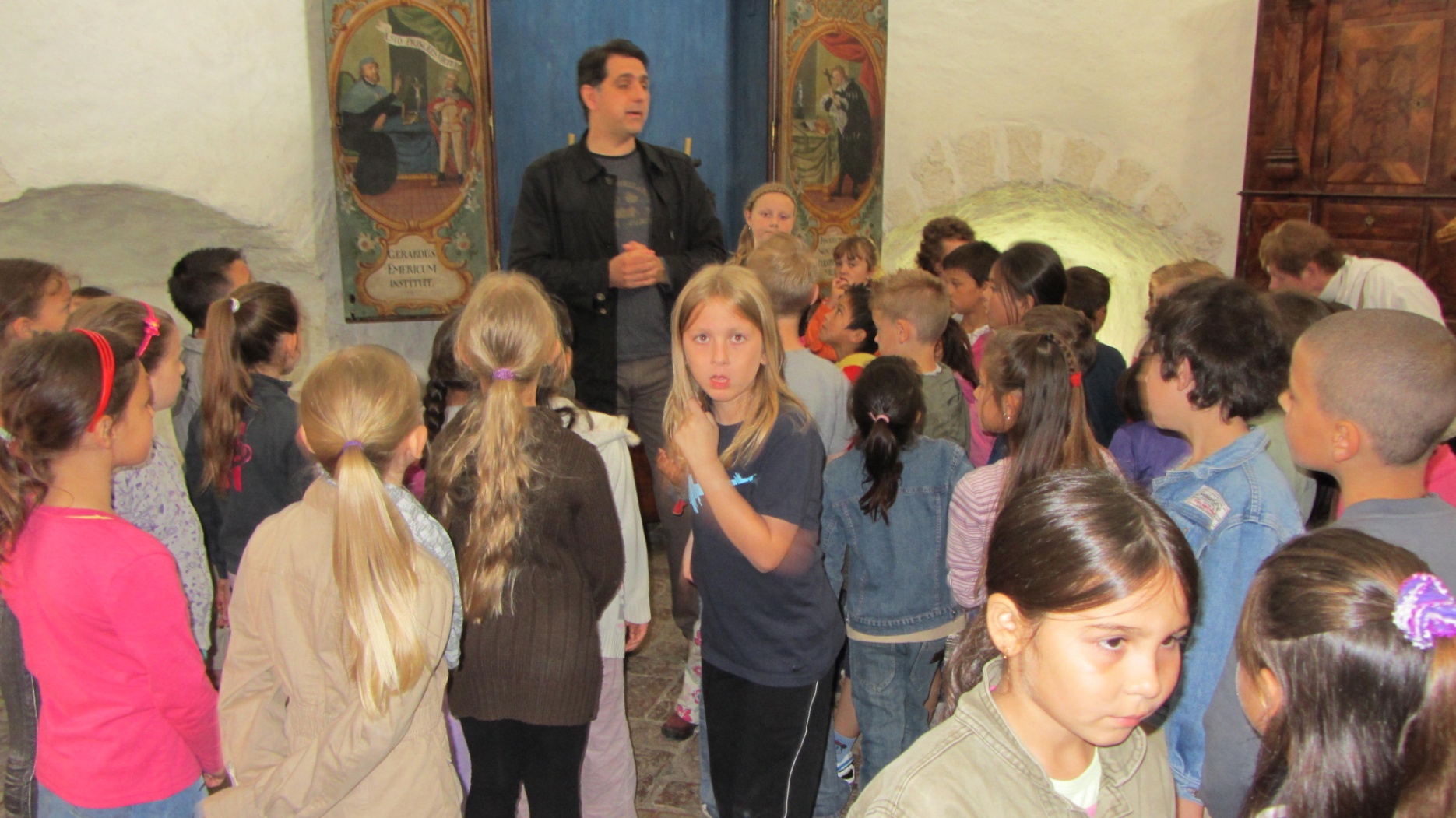 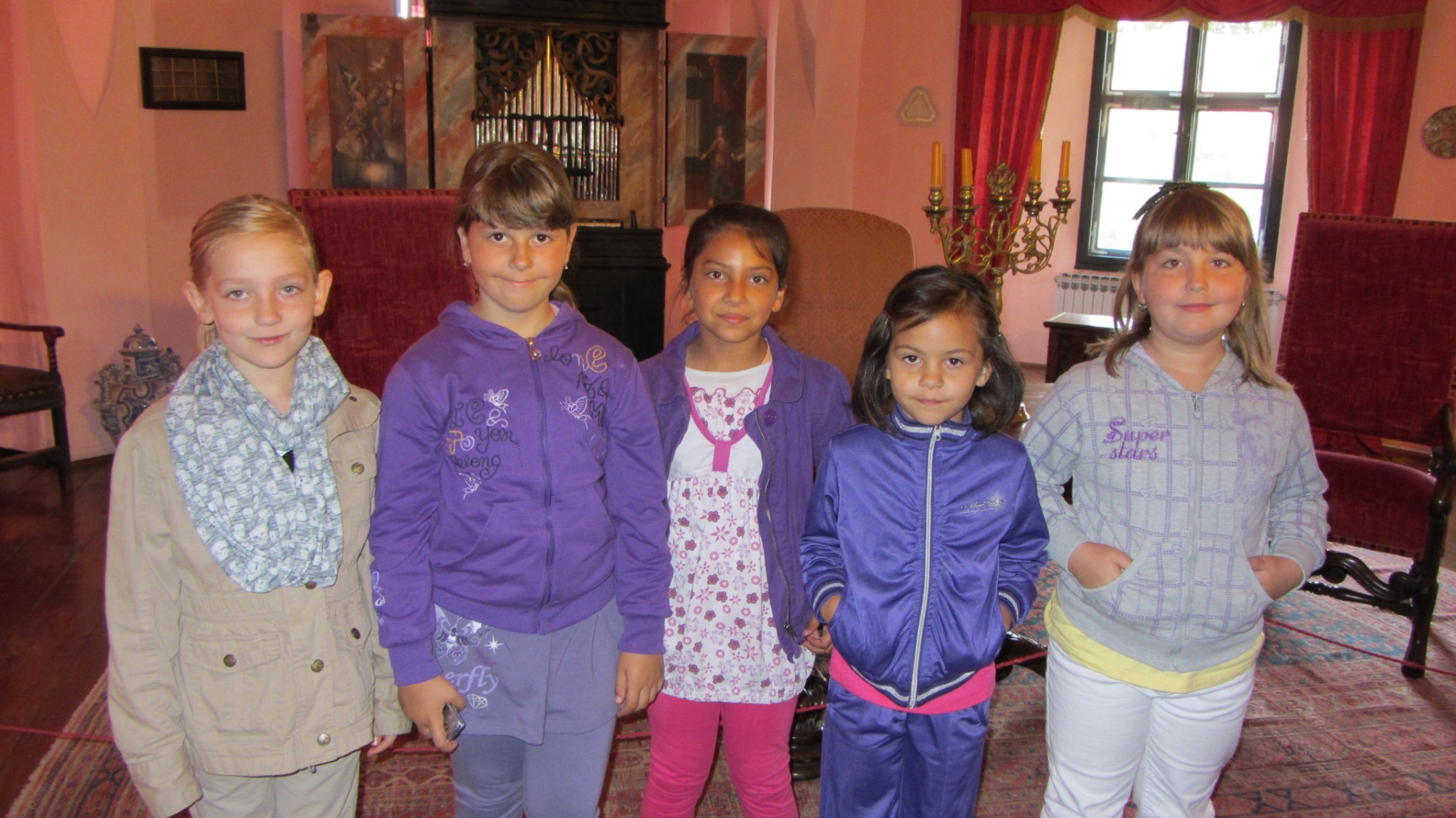 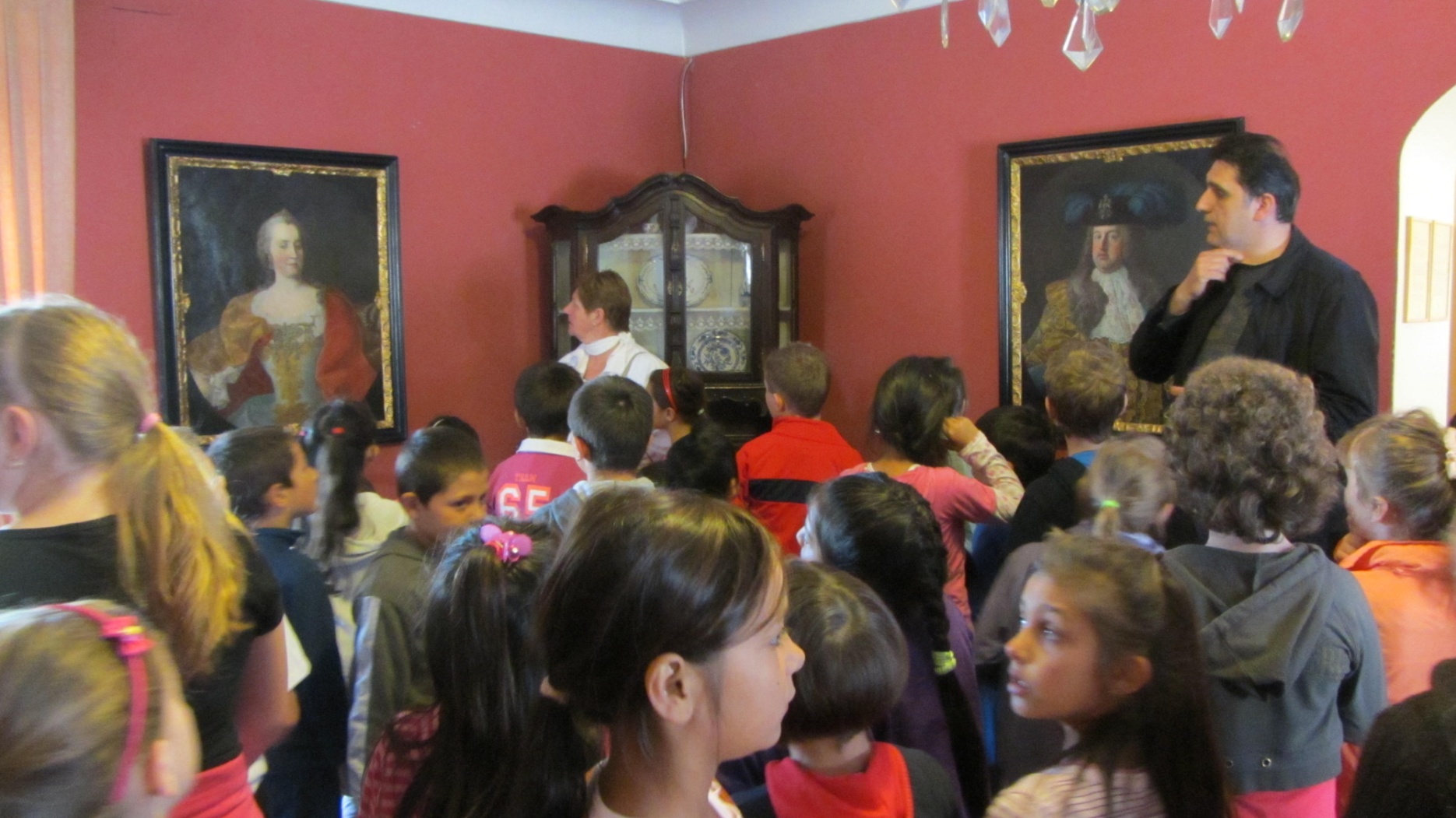 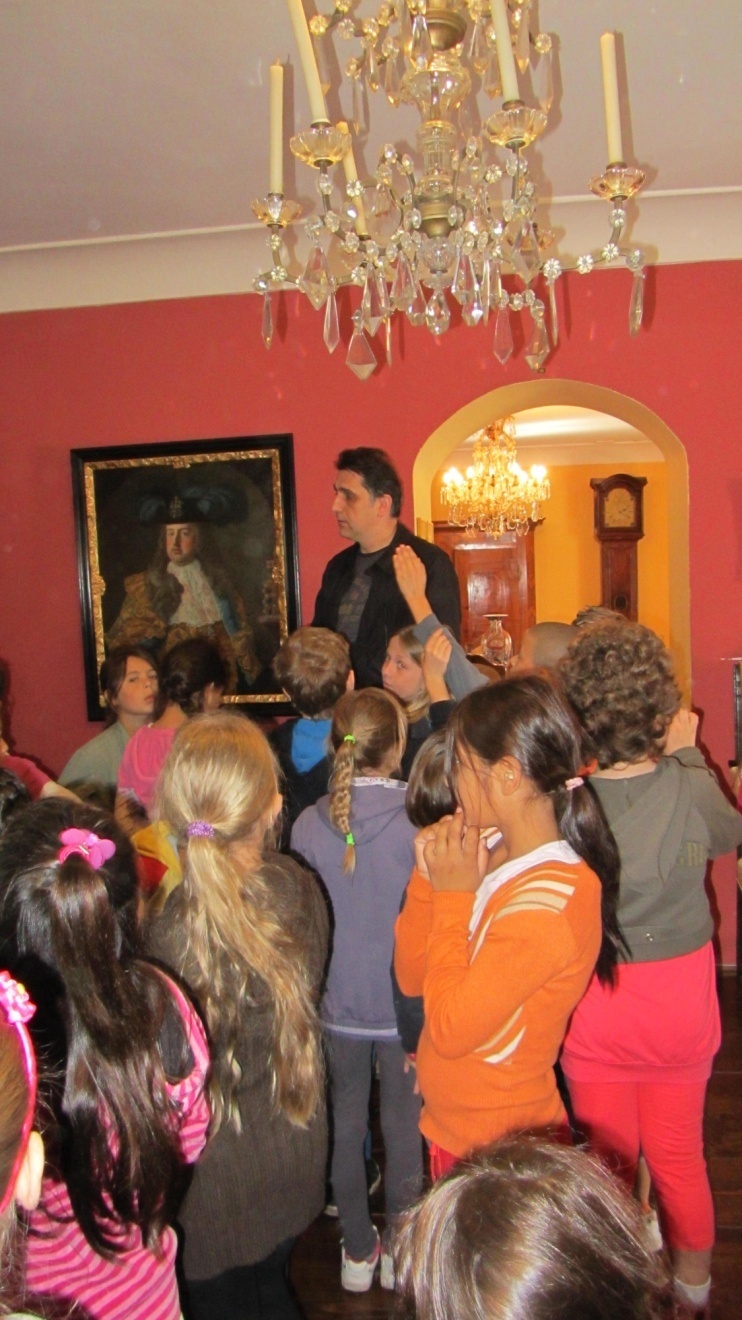 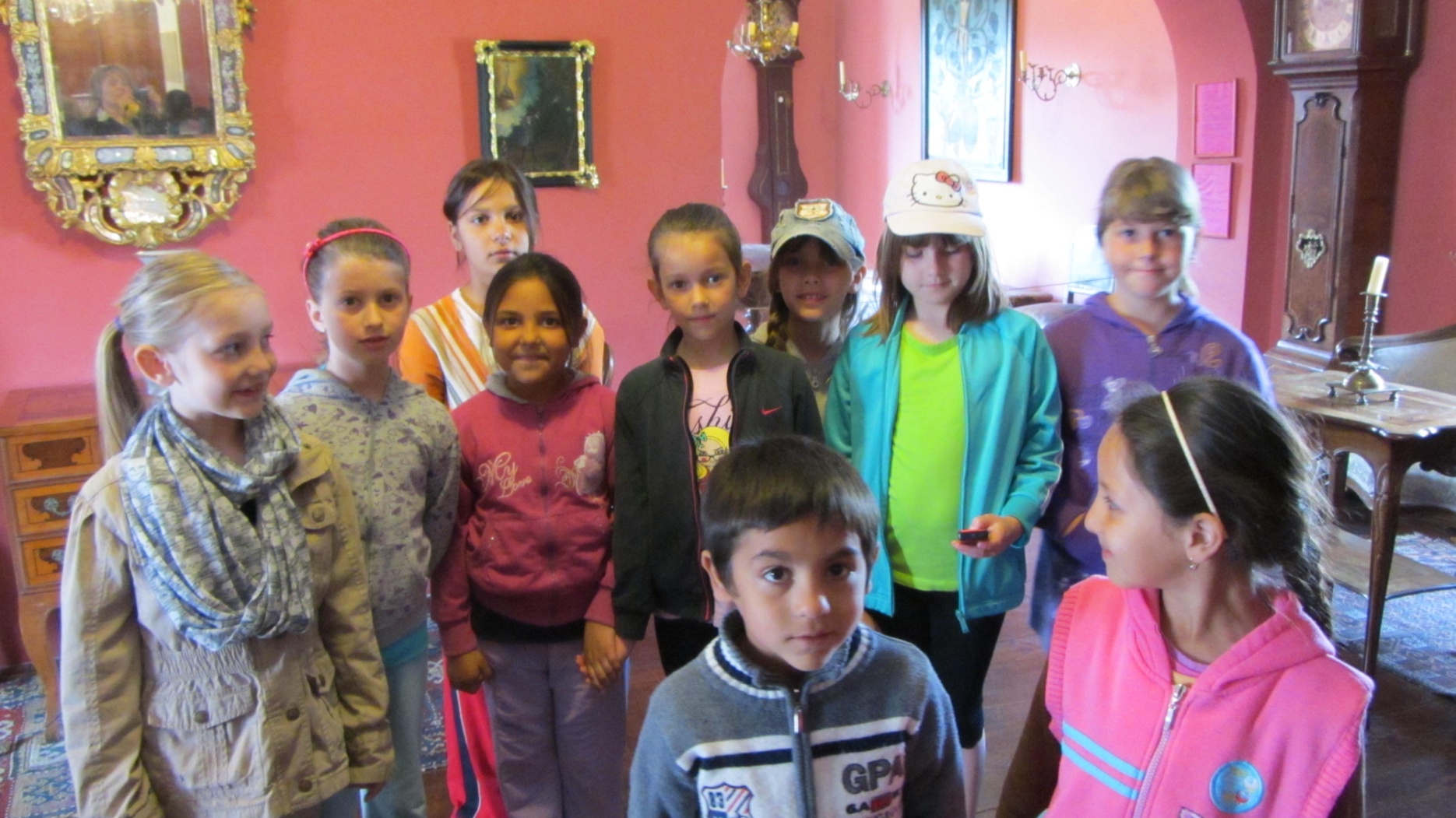 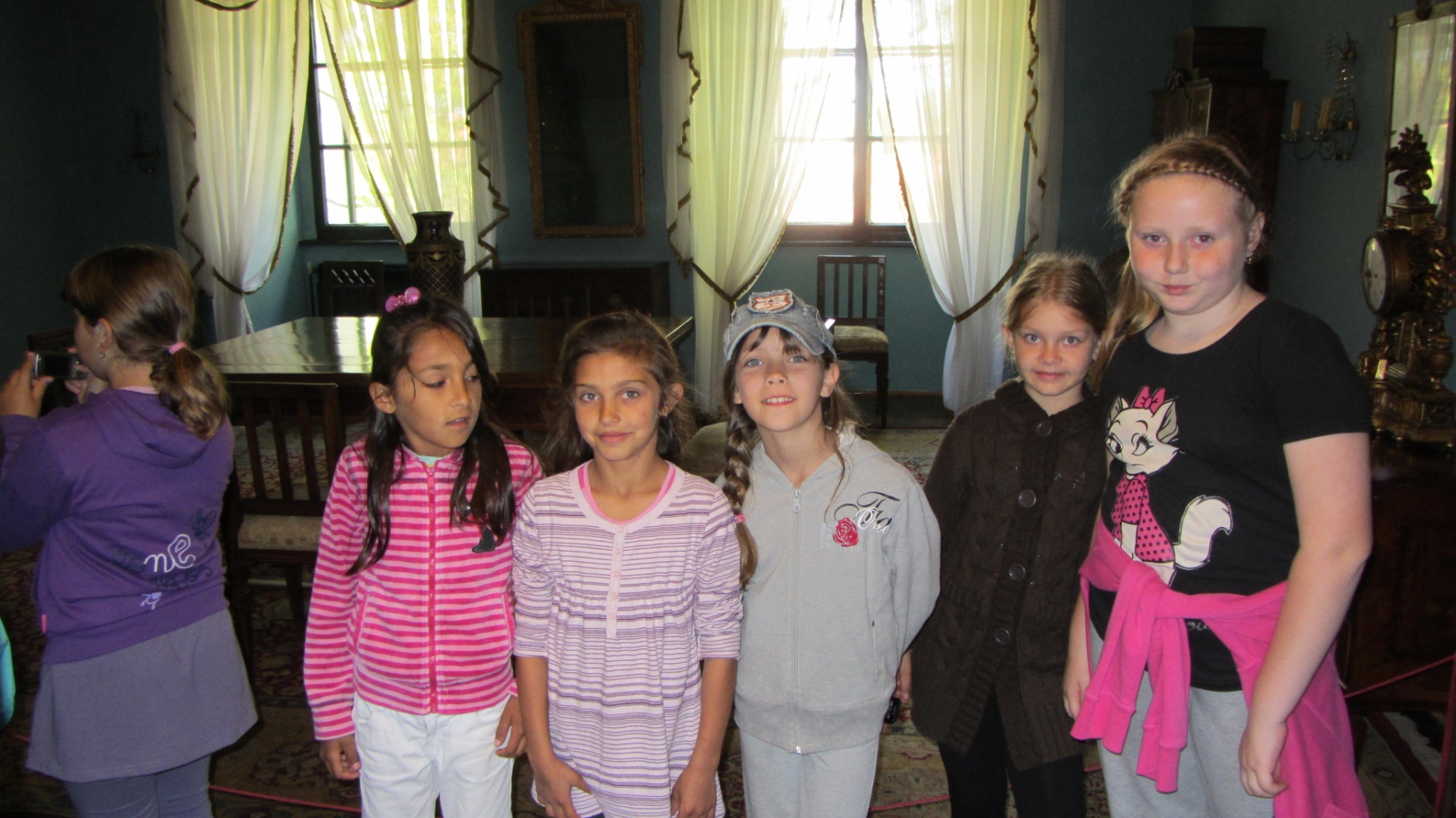 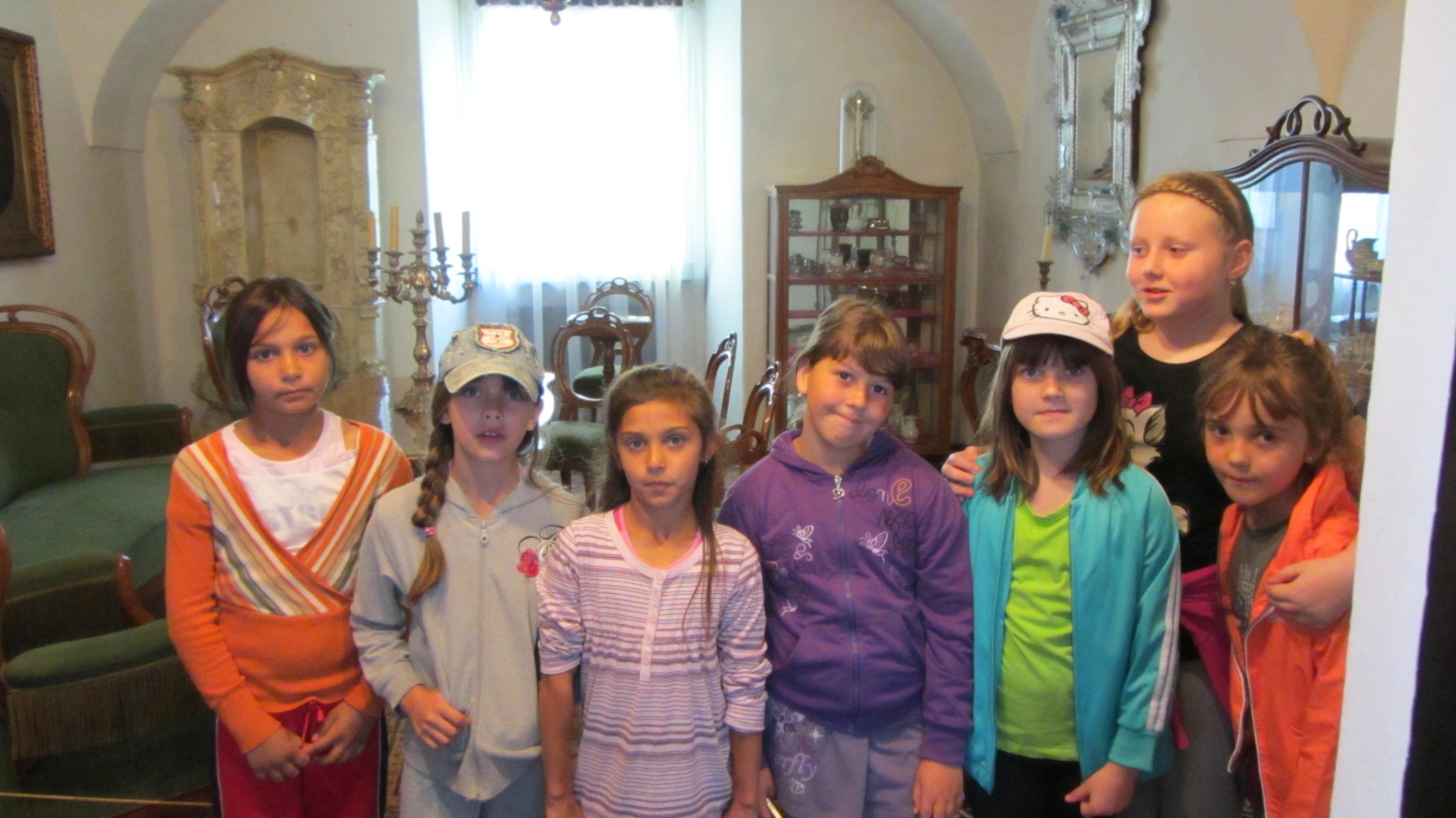 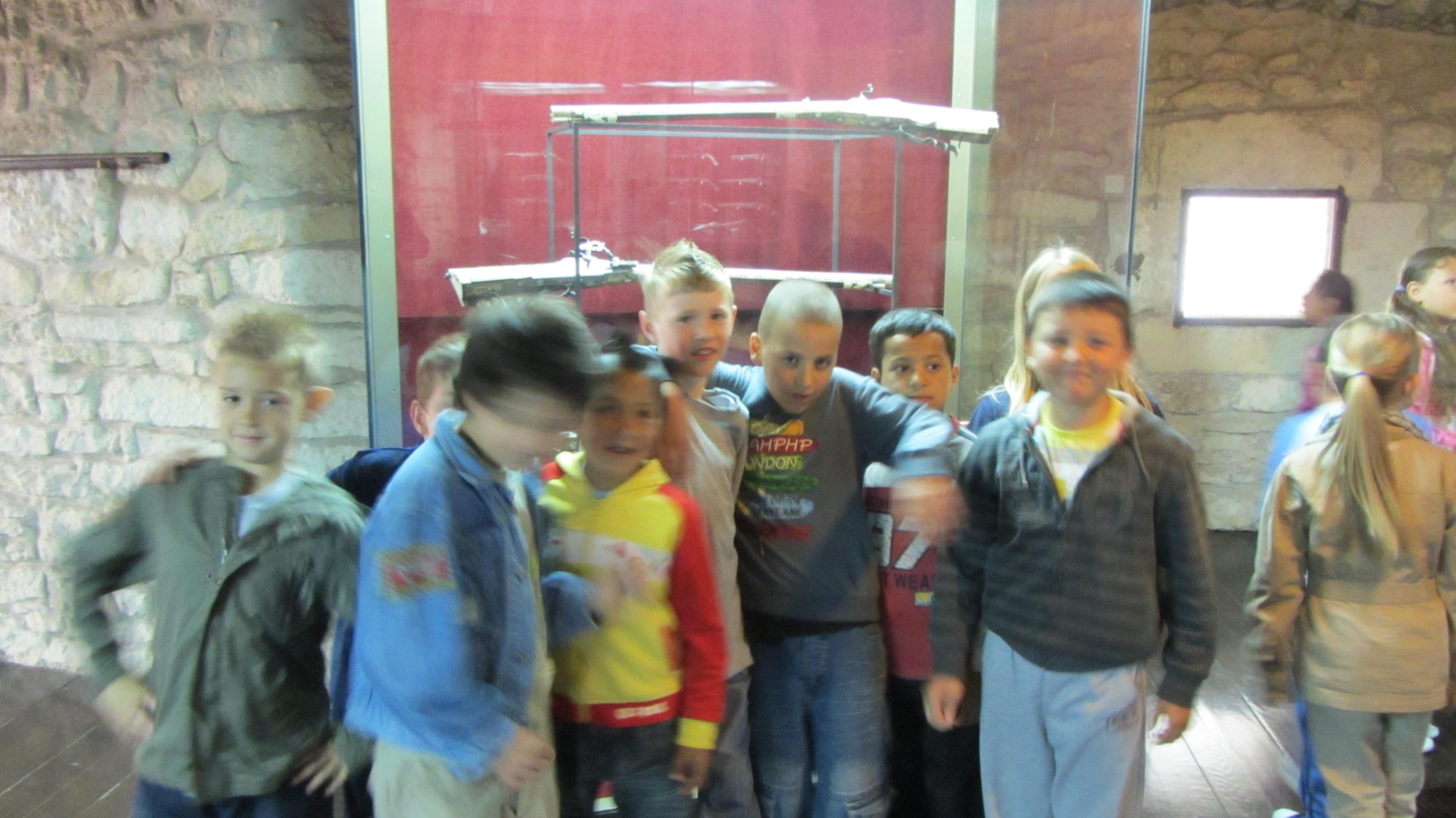 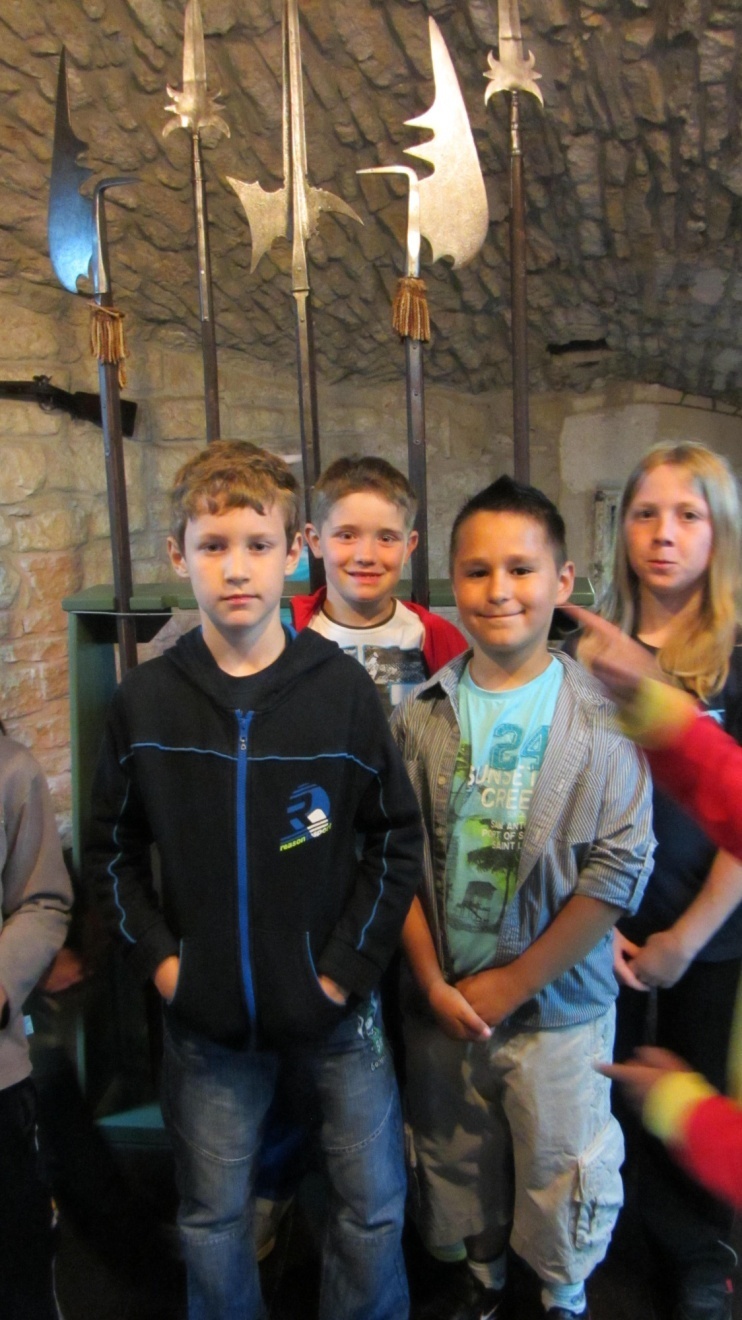 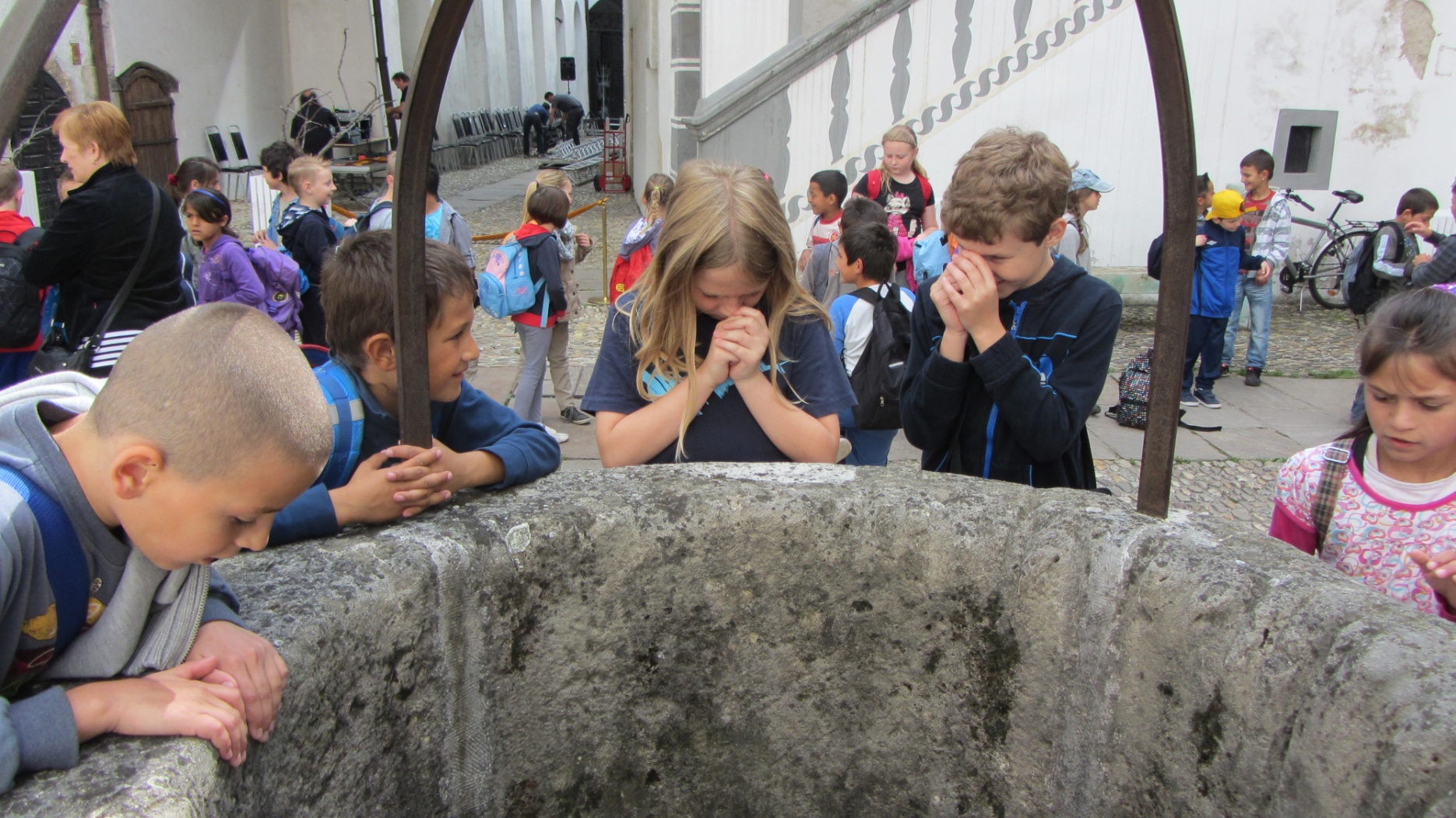 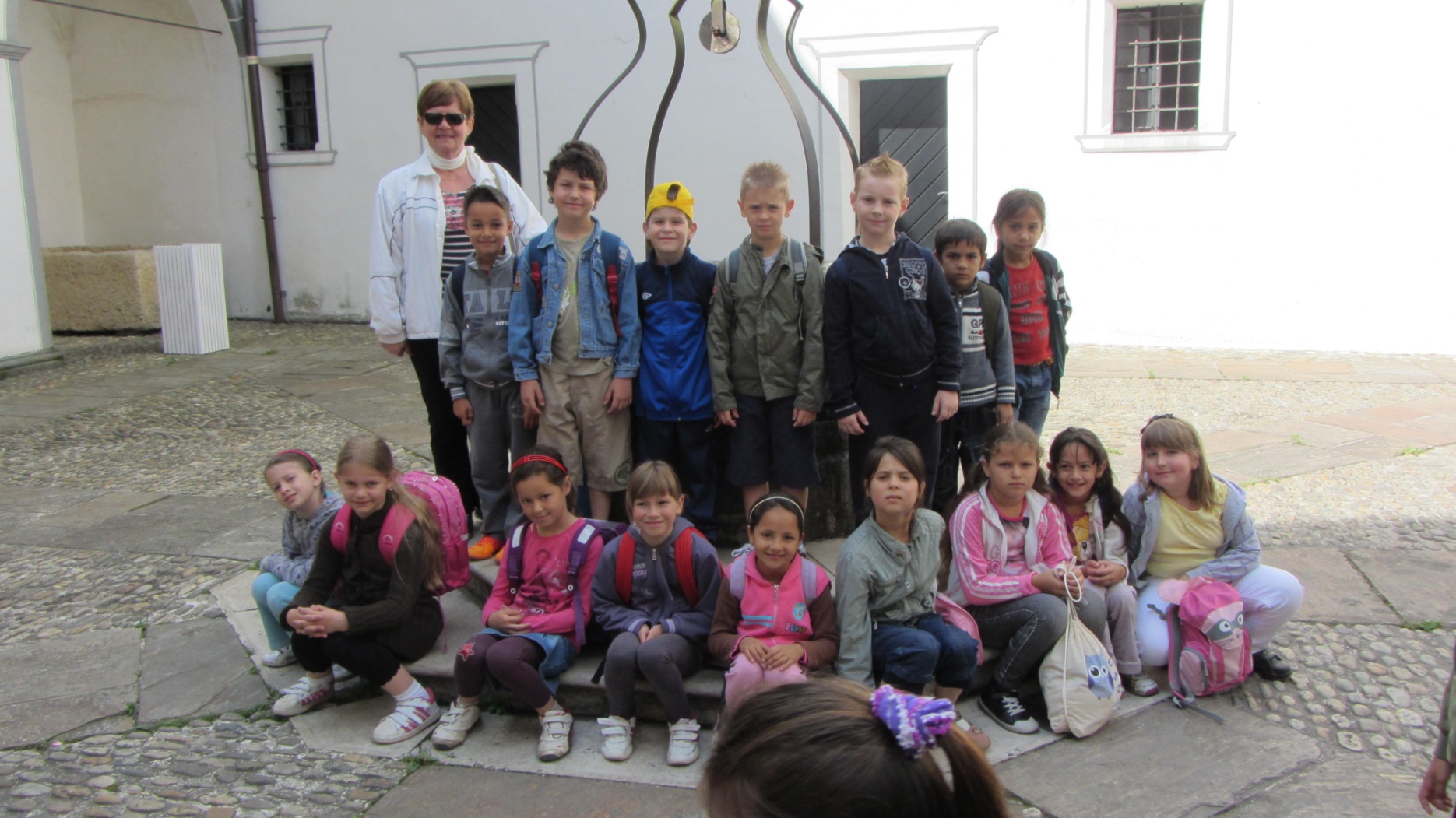 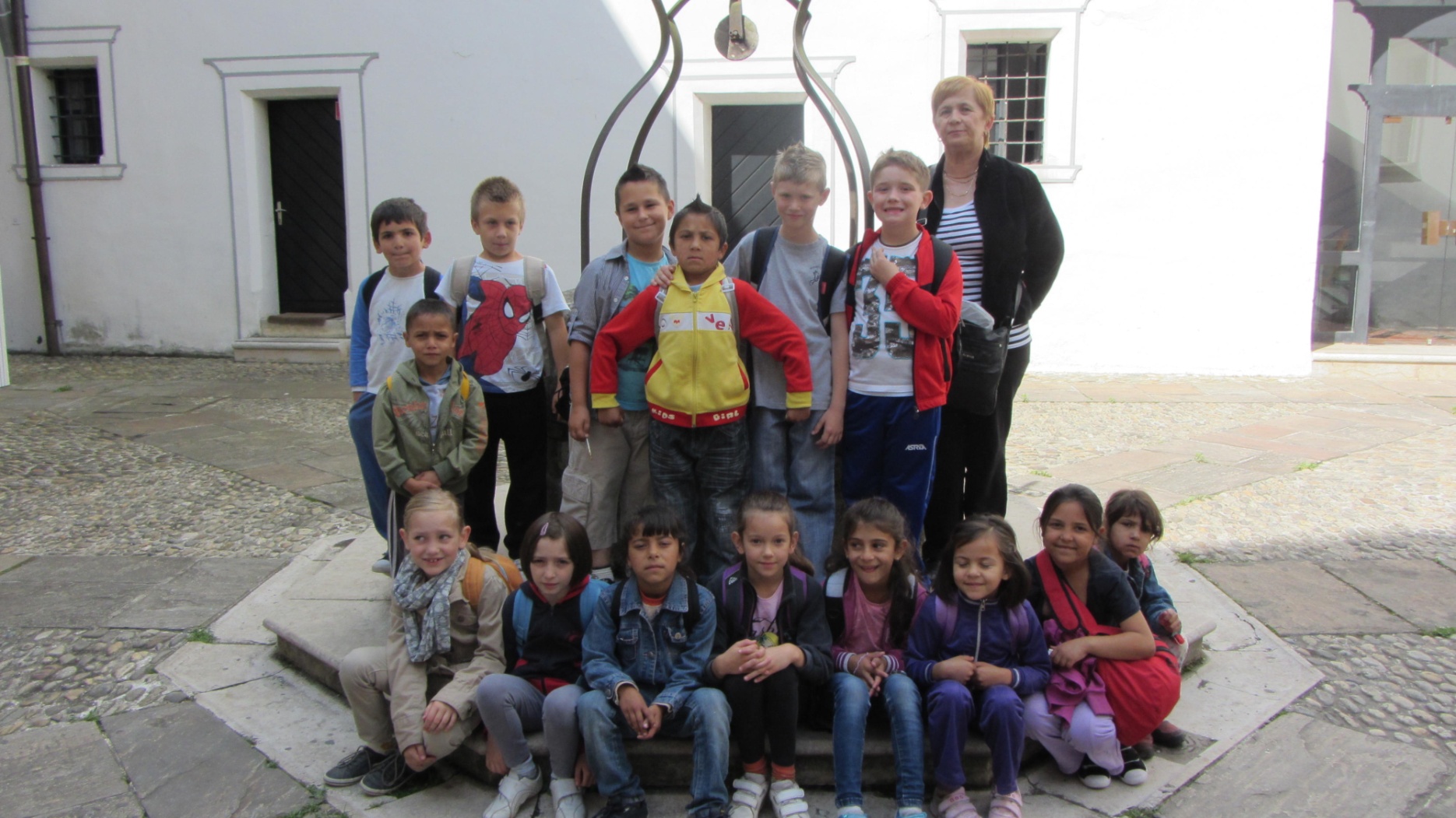 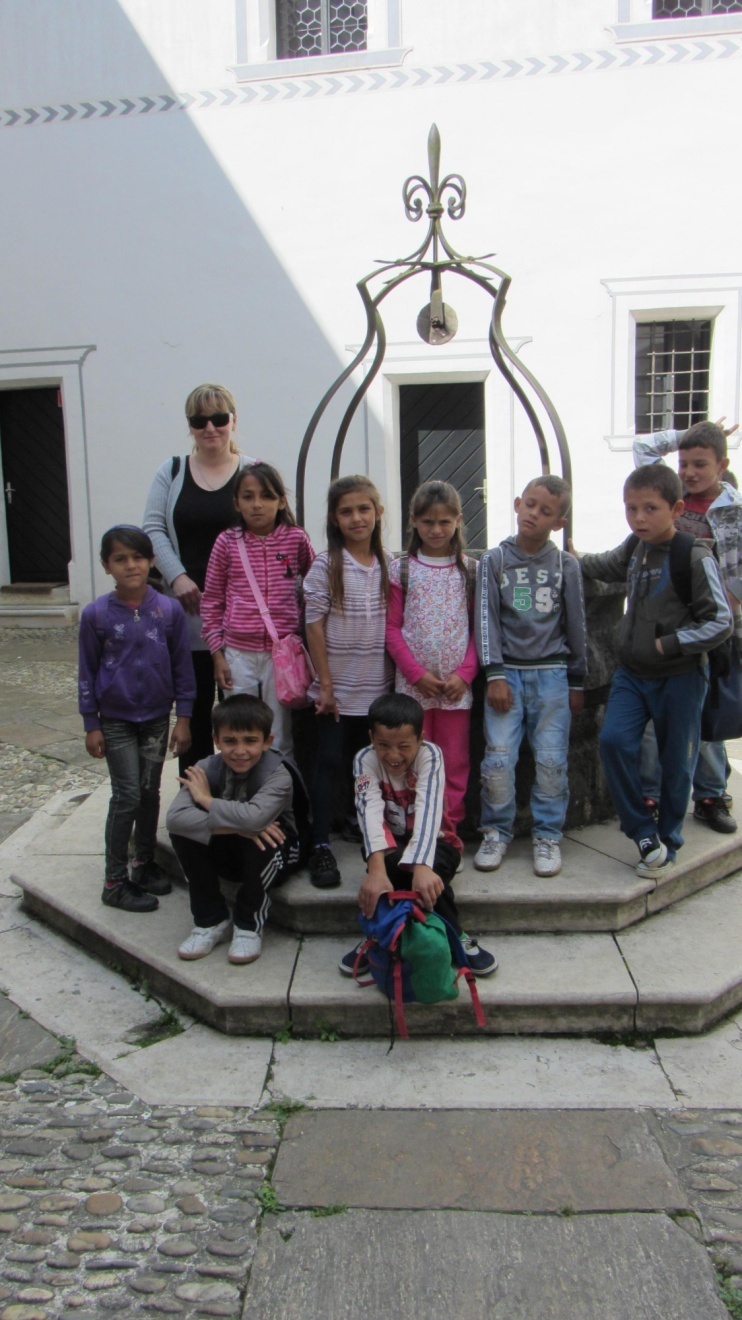 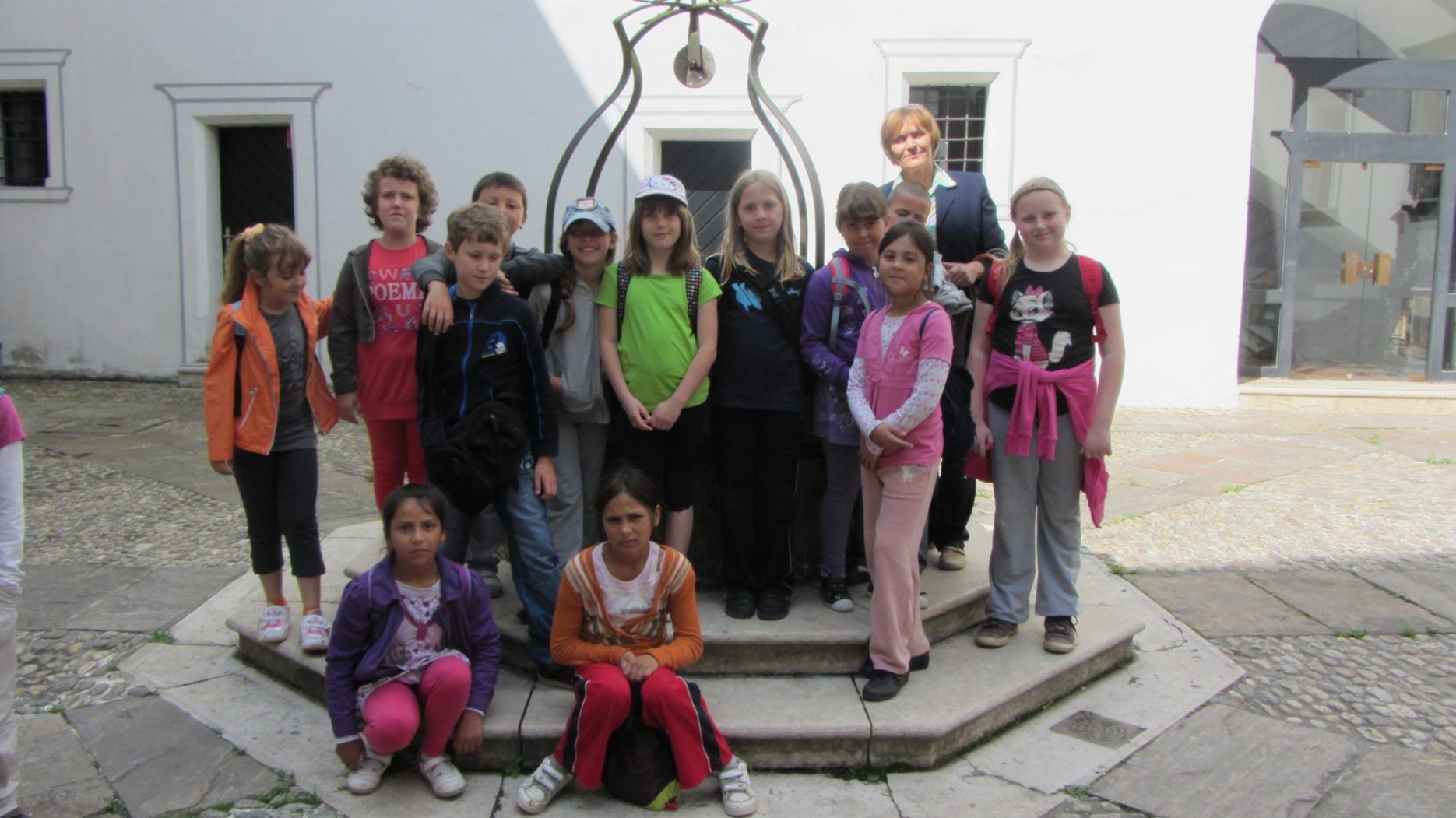 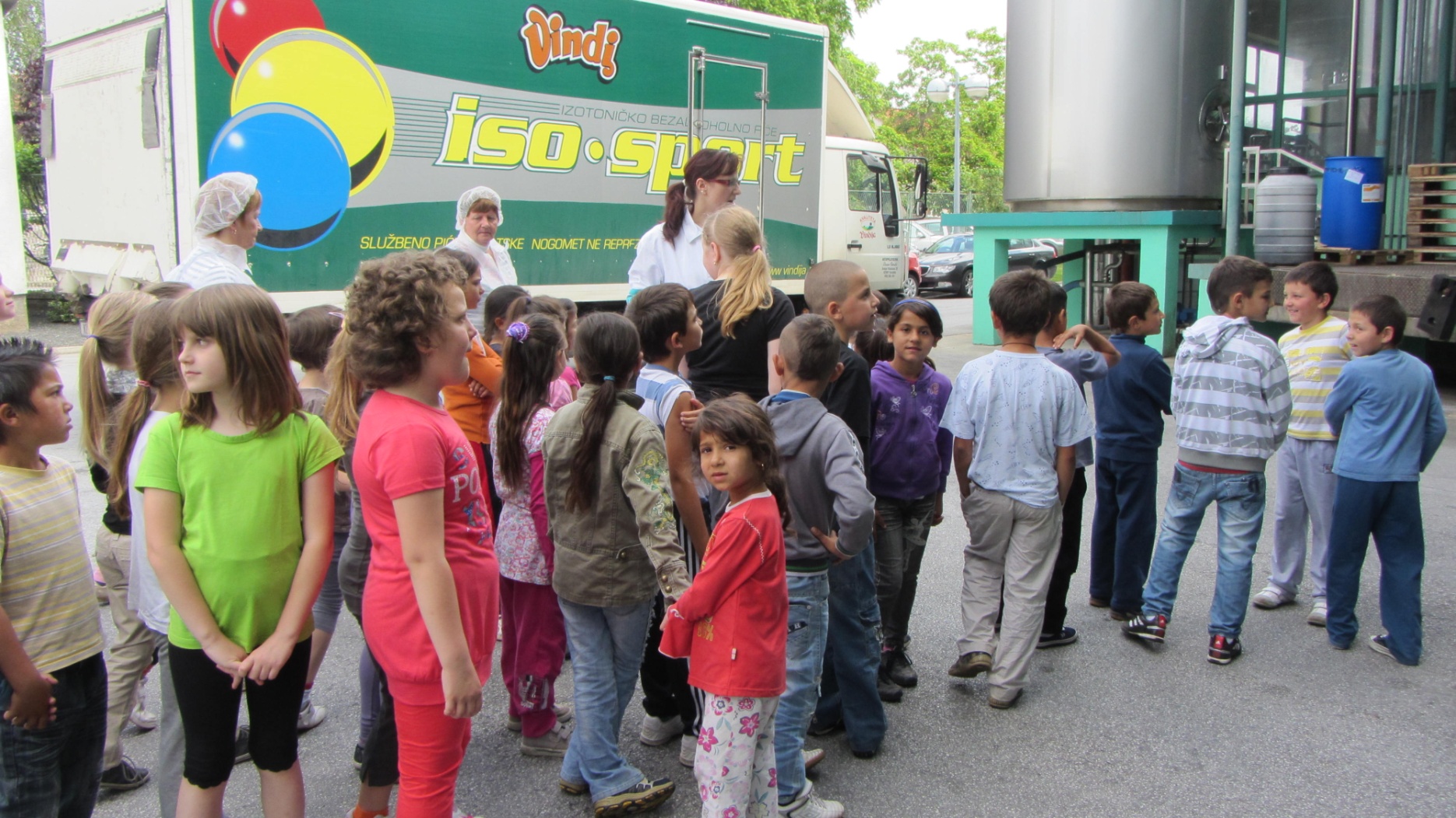 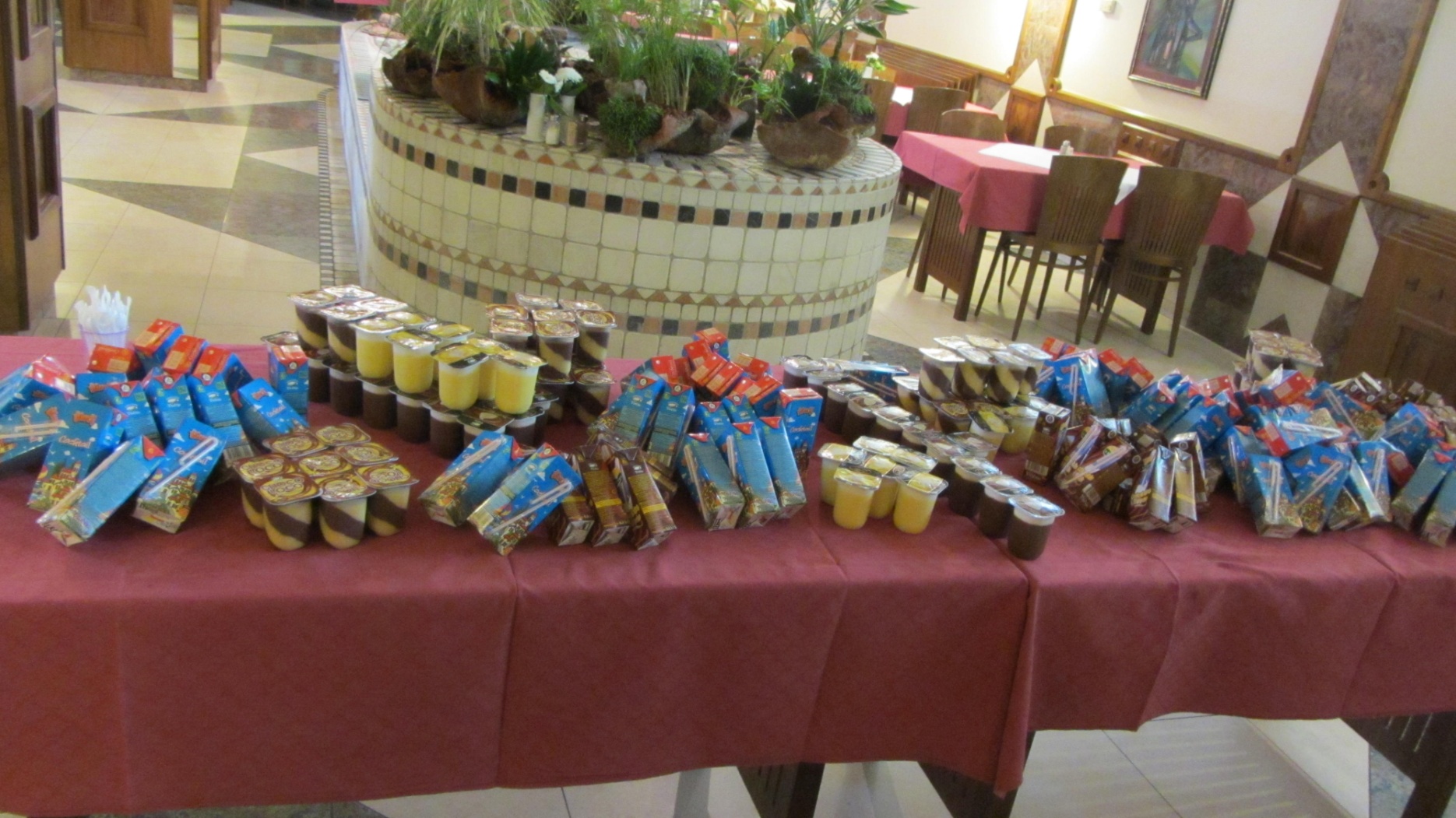 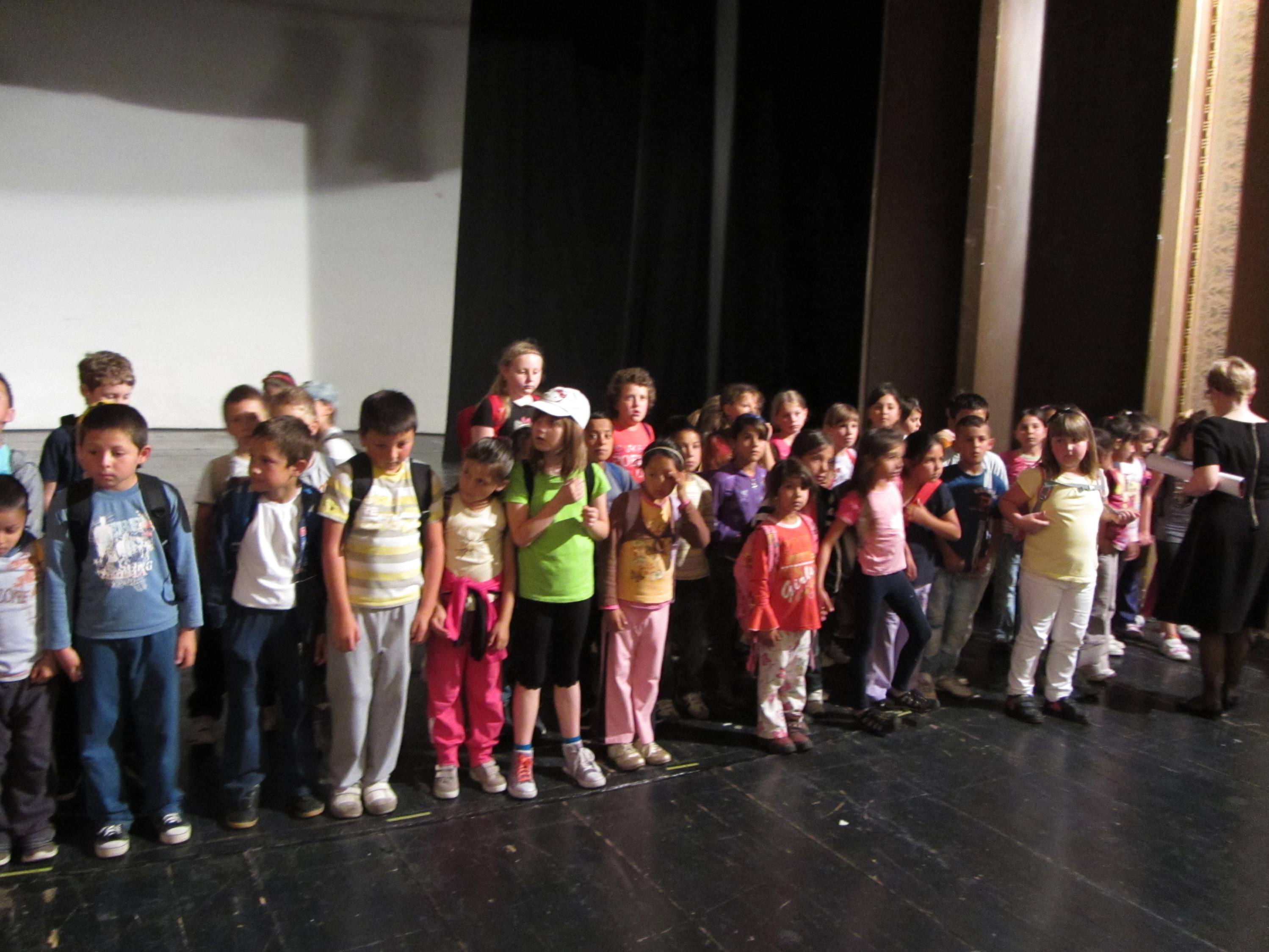 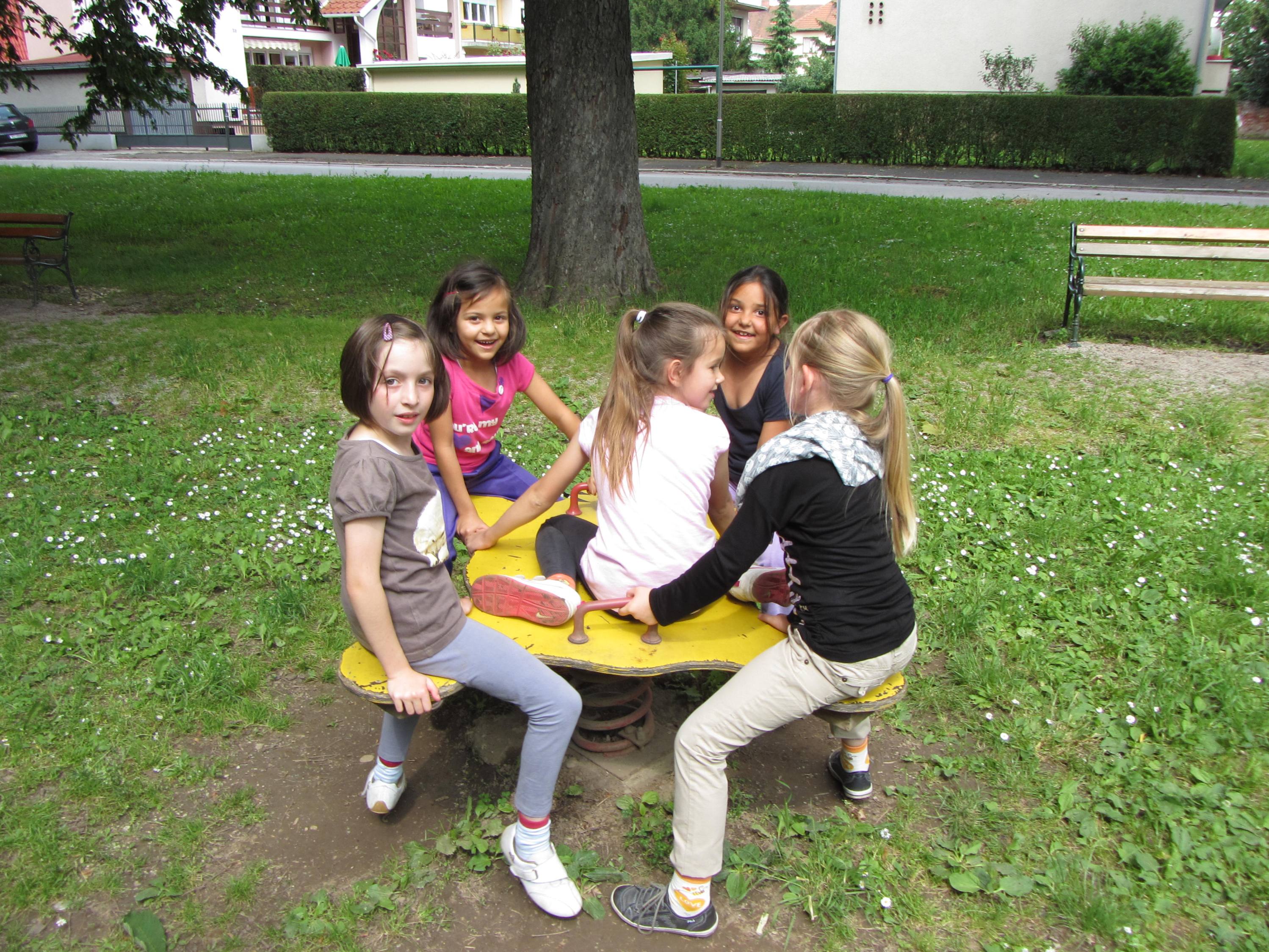 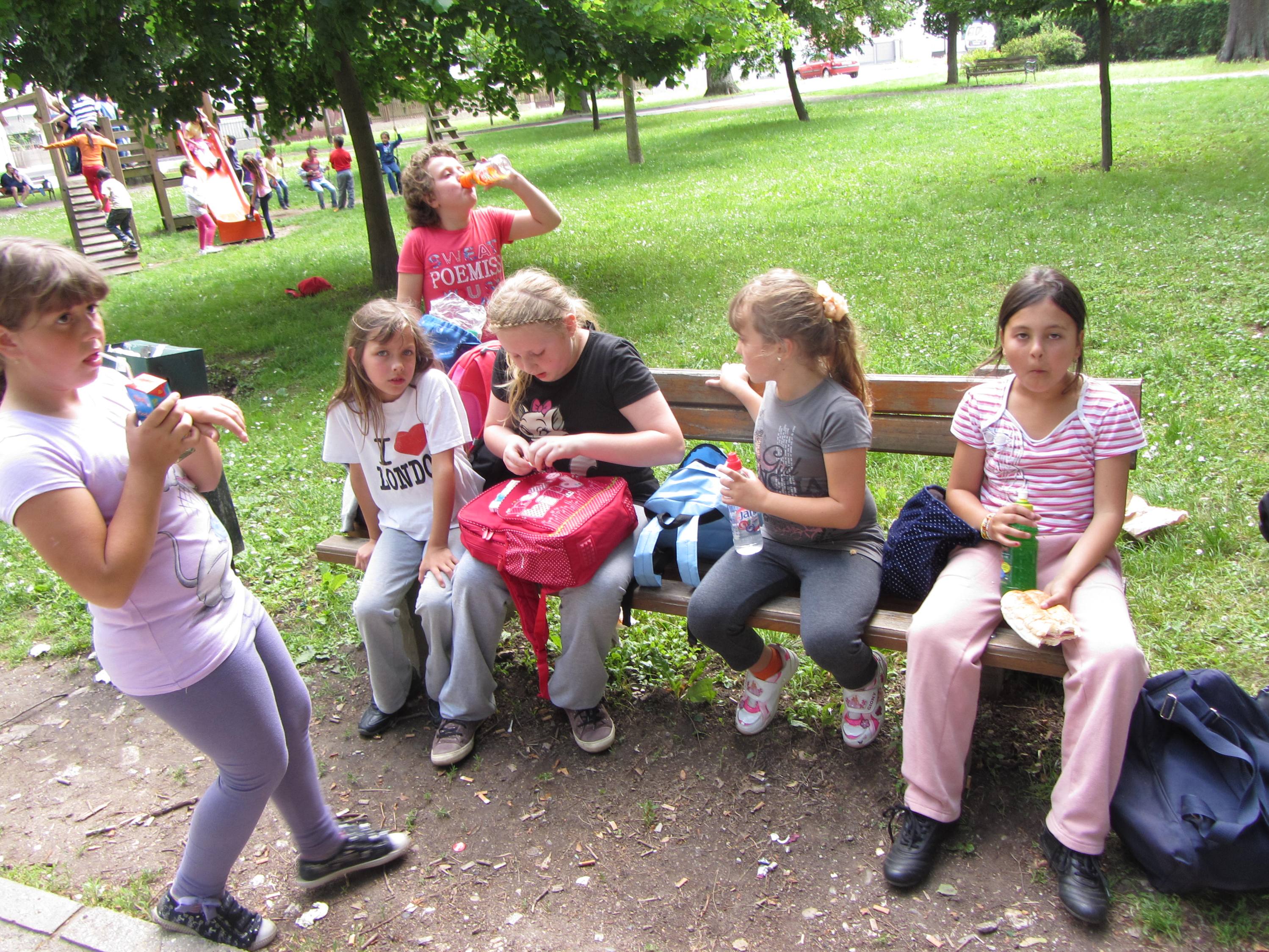 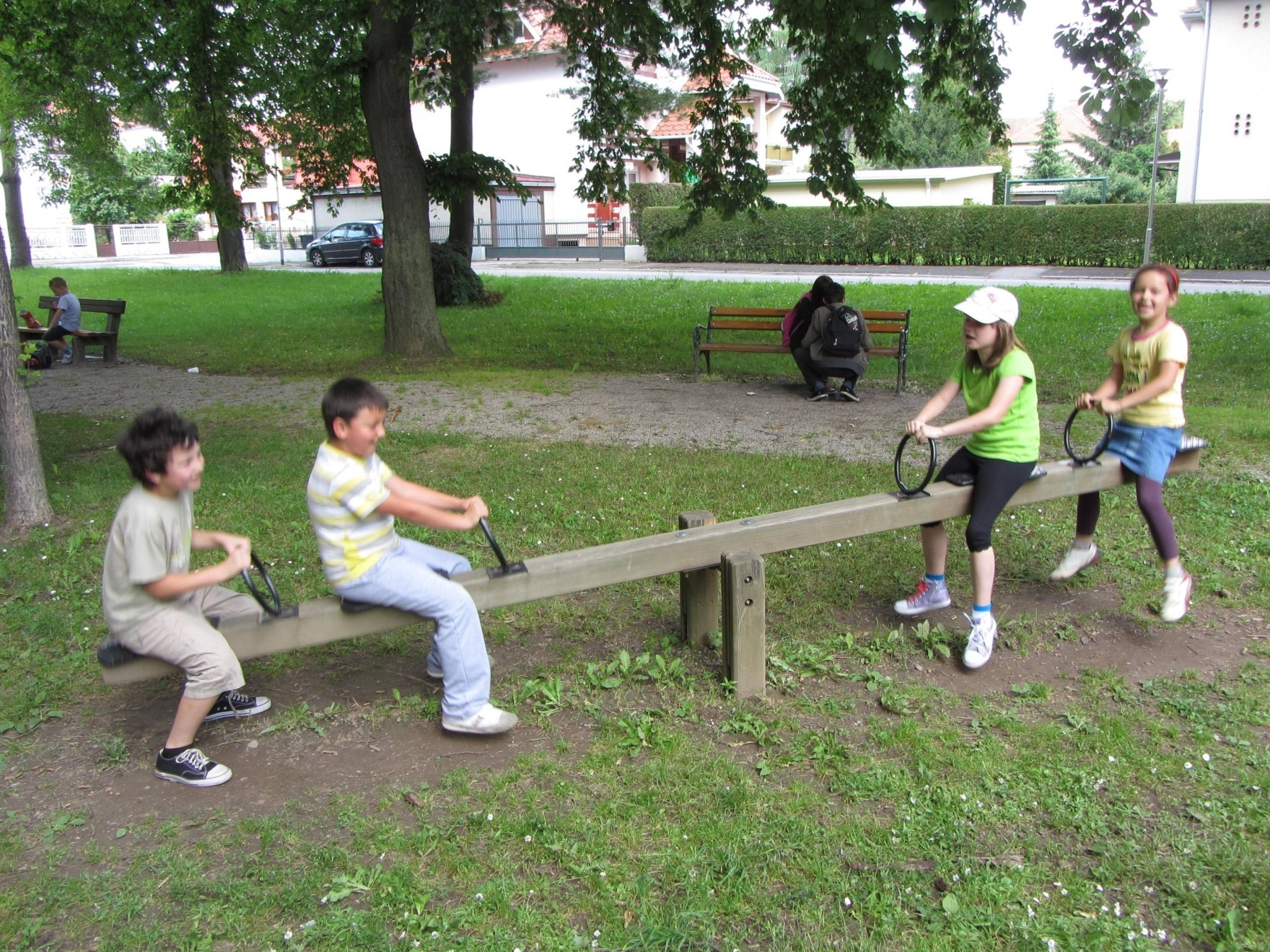 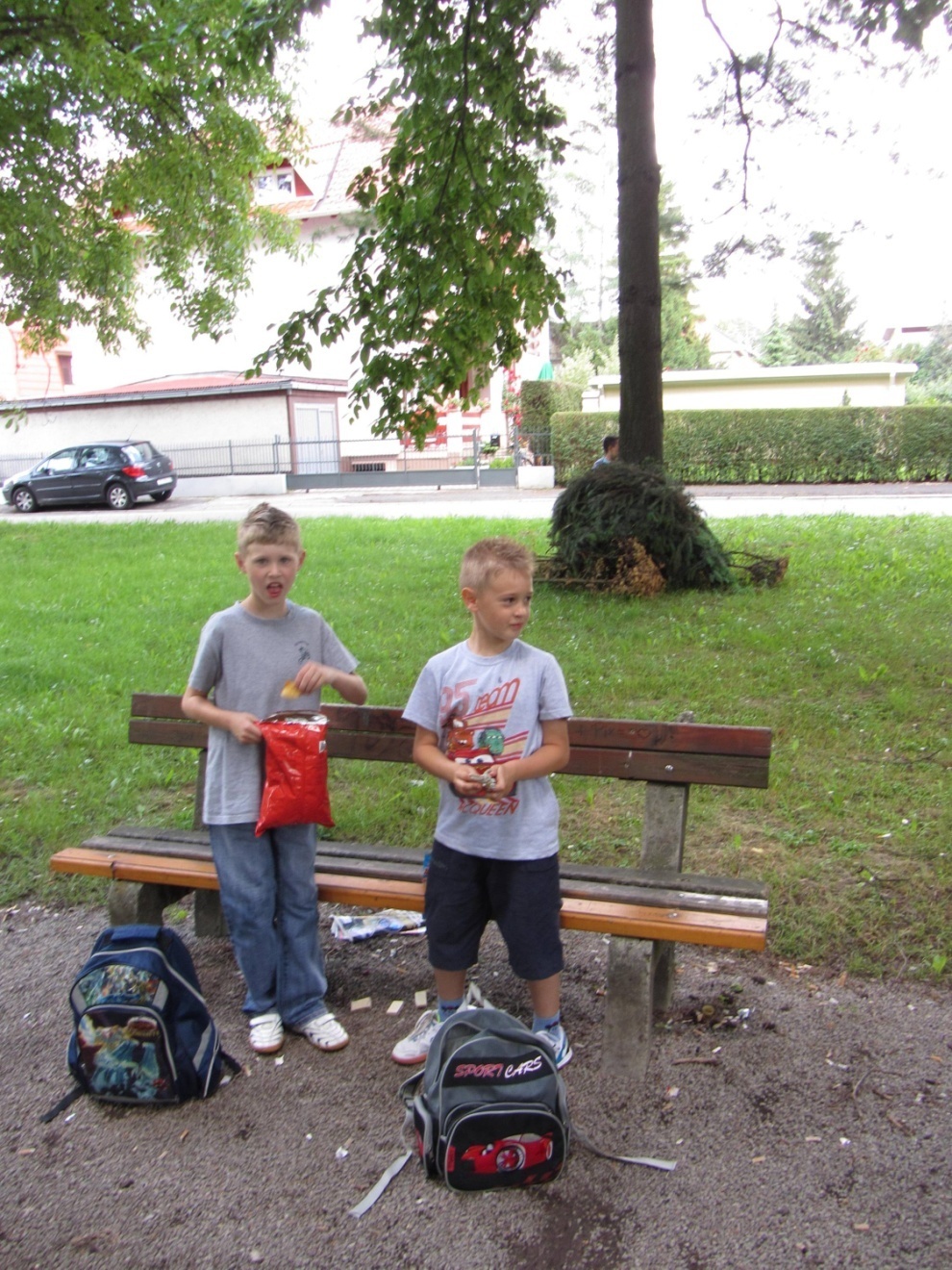 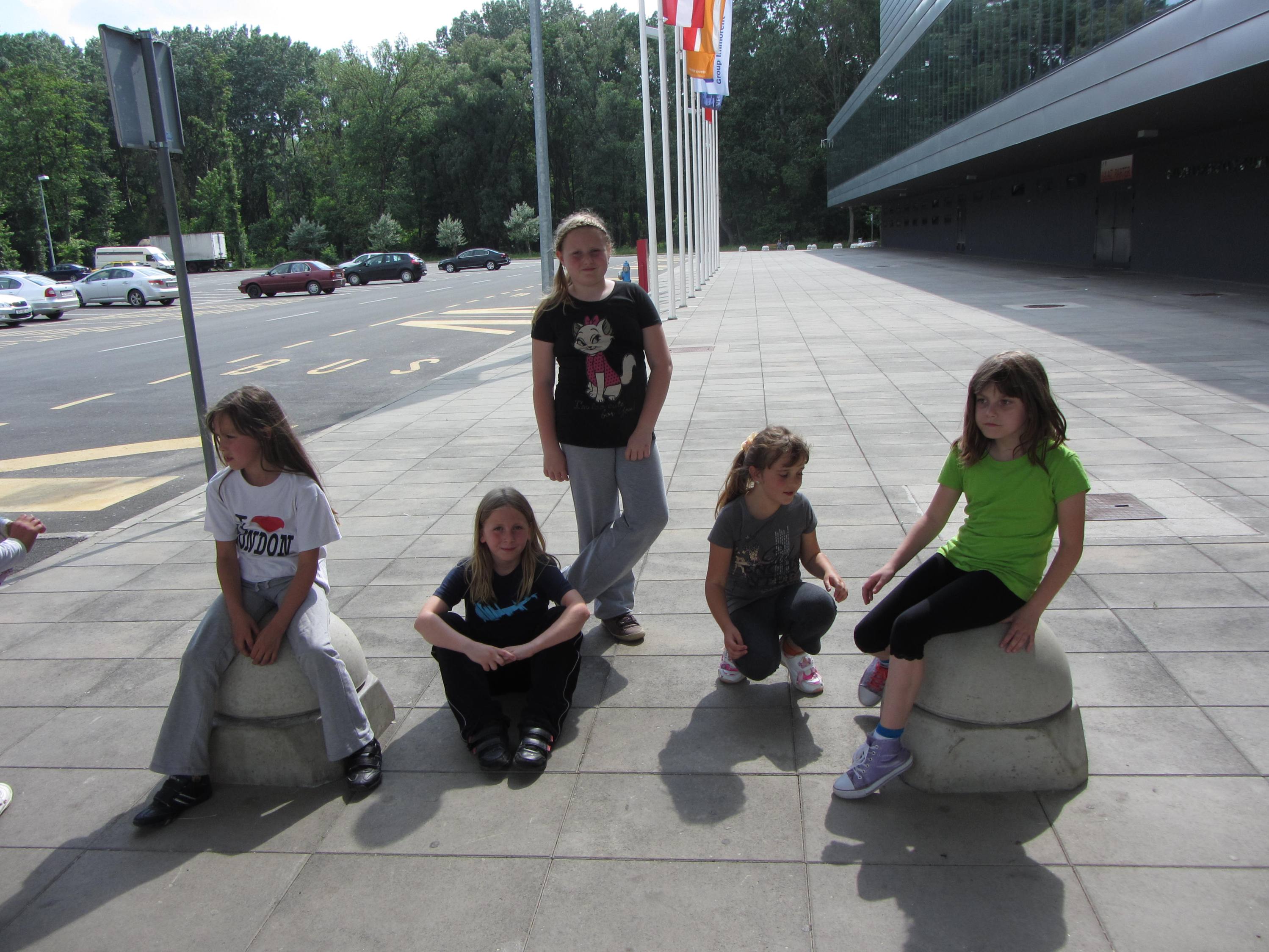